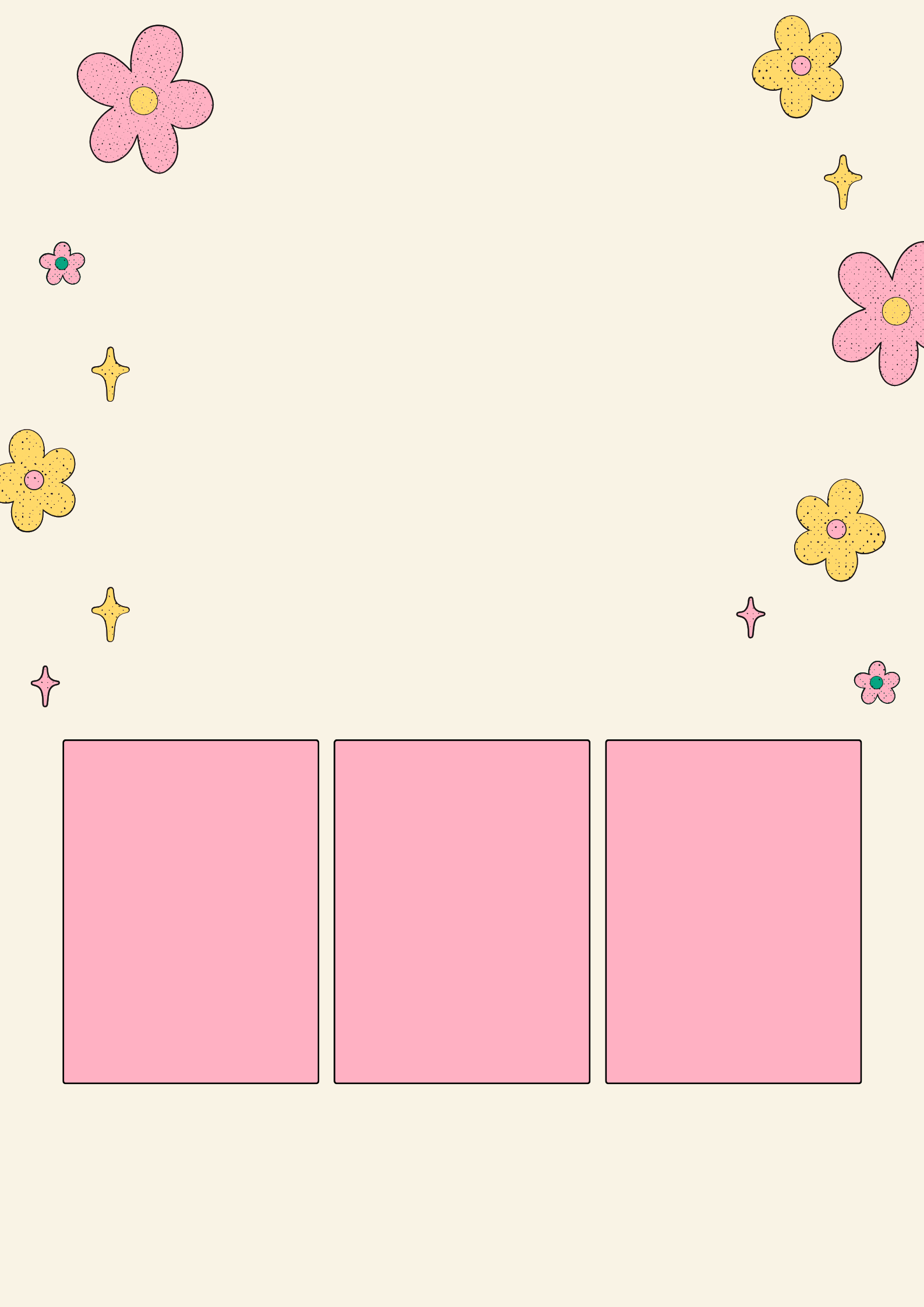 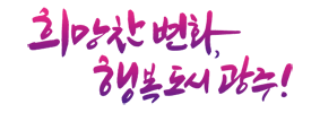 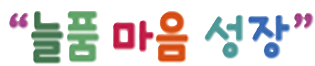 장애 예방 및 선별지원 사업
“늘품 마음 성장“ 장애 예방 및 선별지원 사업이란?
 - 광주시가 전국 최초로 영유아의 건강한 성장을 돕기 위해 선제적 아동발달 검사를  
   지원하는 사업
지원대상 : 광주시 관내 2021 ,20년생 아동(현4, 5세 아동)
지원내용
1. 아동발달검사 지원






   
※ 카카오톡으로 총 4종의 검사가 양육자 모바일로 전송(총 4번 각 검사별로 발송)  

2. 육아상담 지원   
  
아동 발달 검사(4종) 종료 후 양육의 어려움과 상담의 필요성을 느끼는 양육자 대상으로 경기광주시육아종합지원센터 에서 양육상담 가능 합니다. (1회 무료)

신청방법 : 
       경기광주시육아종합지원센터 홈페이지(gjchildcare.or.kr) 를 통한 신정접수(회원가입 완료 후 진행)

  신 청  일 : 상시(매월 1일 18시 명단 마감)

  유의사항 : 
      - 신청자는 신청서, 개인정보 및 수집동의서 서류 접수 필요(붙임파일 첨부) 센터 메일로 회신
          (gjchildcare.daum.net)
      - 양육자 모바일로 검사지 전송 되므로 핸드폰 번호 확인 후 기재 바랍니다. 
      - 신청자는 추 후 부모교육 진행(비대면 ZOOM 교육)
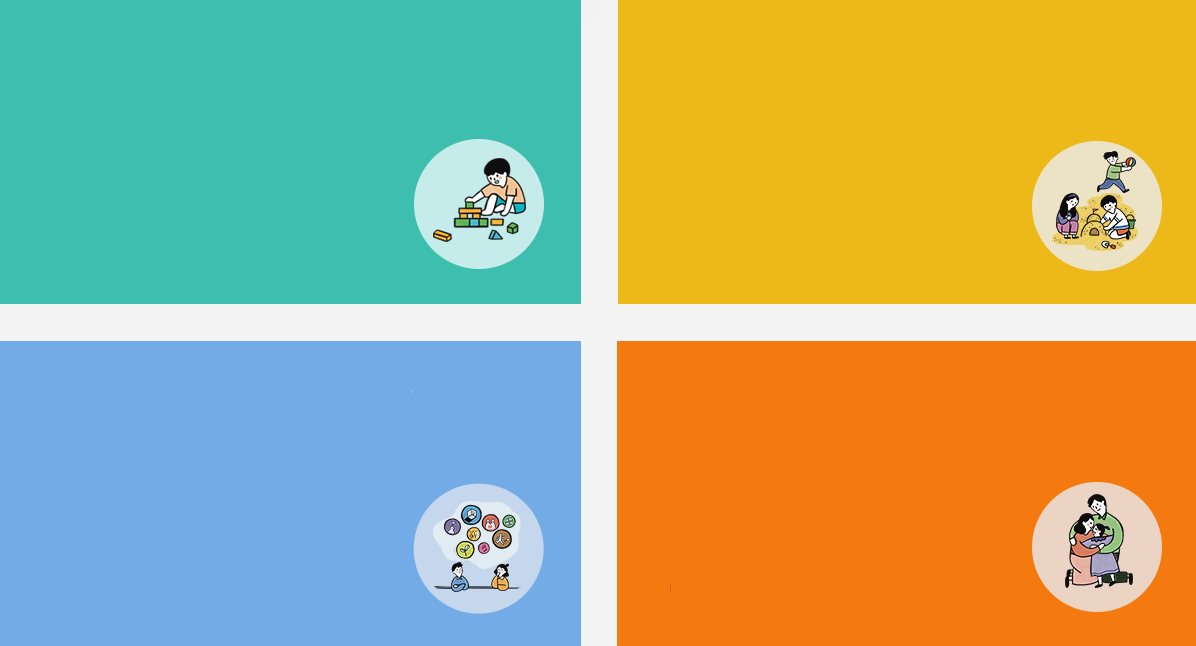 아동기질검사(WCTT)
 24개월~
아동발달검사(WCDP)
 0~84개월
- 자녀의 기질을 이해하고  특성 파악
- 자녀의 종합적인 발달상황과 강약점 파악
부모양육태도검사(WPAS)
 24개월~
다면적성검사(WMAS
36개월~
- 자녀의  적성을 다양한 영역으로 구분
- 양육자의 양육태도와 태도의 일관성 파악
신청페이지로이동
문    의 : 070-4454-3166
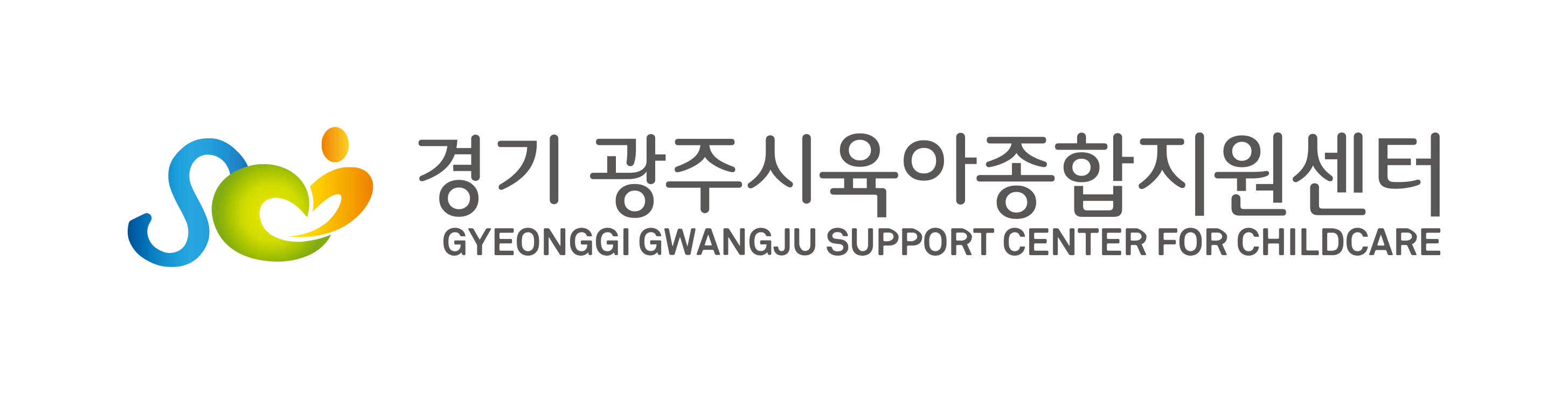